Christina Kasprzak, ECTA/ECO/DaSySeptember 16, 2013
National Picture:  2011-2012 Part C and Section 619 Child and Family Outcomes Data
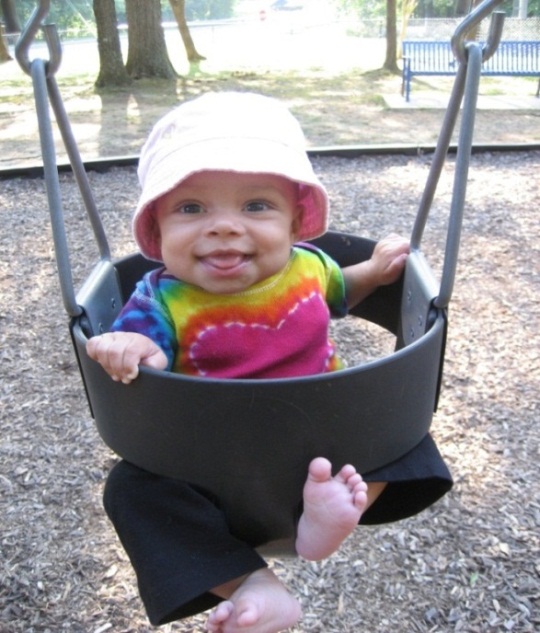 Improving Data, Improving Outcomes Conference
Washington, DC
September, 2013
[Speaker Notes: ECO analyzes the data states report every year to get a national picture of child and family outcomes.
(before data) At the beginning, reviewed APRs to understand state approaches to measurement.
In 2006, baseline data for family data.
In 2008, baseline data for child outcomes.]
Overview
2011-2012 national numbers 
Trends for the last 4 years
State approaches and data quality
2
Three Child Outcomes
Children have positive social-emotional skills (including social relationships)
Children acquire and use knowledge and skills (including early language/ communication [and early literacy])
Children use appropriate behaviors to meet their needs
3
State Approaches to Measuring Child Outcomes – 2011-12
4
[Speaker Notes: Fairly steady over the last several years.  Only a few changes as some states re-assess their approach and change.]
3 Methods Methods for Calculating National Estimates
All states averaged (each state weighted as 1)
All states weighted by child count
States with the highest quality data weighted by child count to represent all states*
*The data we will be presenting for the national picture
5
[Speaker Notes: Started 4 years ago with analyzing the data with just the highest quality data weighted by child count.]
Identifying States with Quality Data
Criteria for high quality data:
Reporting data on enough children
Part C – 28% or more of exiters
Preschool – 12% or more of child count
Within expected patterns in the data
category ‘a’ not greater than 10% 
category ‘e’ not greater than 65%
6
[Speaker Notes: Minimum expectations of quality at this point.  Low amounts of missing data and within reasonably expected patterns for ‘a’ and ‘e’

Remember:  Part C is all exiters, so we expect a higher %.  619 is of child count, so we expect a lower %.  This is the national data we have to work from.  Within a state, it is best to have the actual number of children exiting with at least 6 mo of service to calculate the actual % of missing data.]
Number of States that Met Criteria for Inclusion in the National Analysis
7
[Speaker Notes: Minimum expectations of quality at this point.  Low amounts of missing data and within reasonably expected patterns for ‘a’ and ‘e’]
The Summary Statements
Of those children who entered the program below age expectations in each outcome, the percent who substantially increased their rate of growth by the time they turned 3 [6] years of age or exited the program.
The percent of children who were functioning within age expectations in each outcome by the time they turned 3 [6] years of age or exited the program.
8
[Speaker Notes: Reminder of Summary Statements:  States set targets on the Summary Statements]
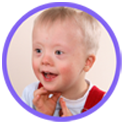 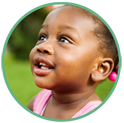 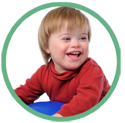 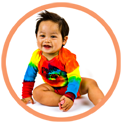 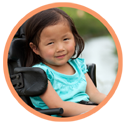 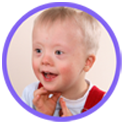 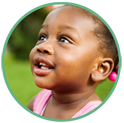 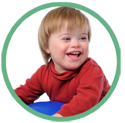 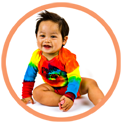 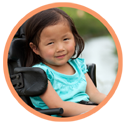 9
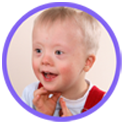 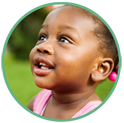 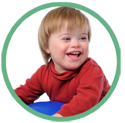 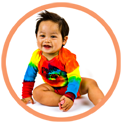 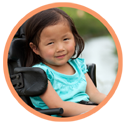 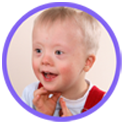 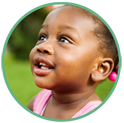 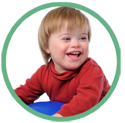 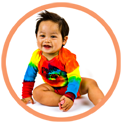 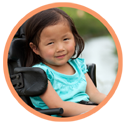 10
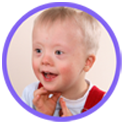 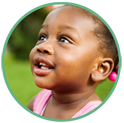 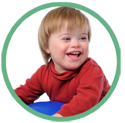 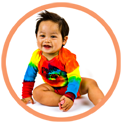 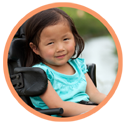 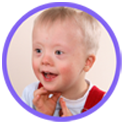 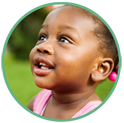 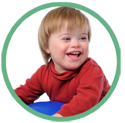 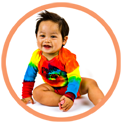 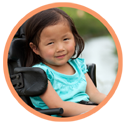 11
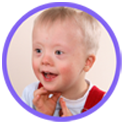 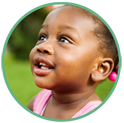 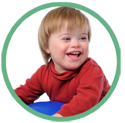 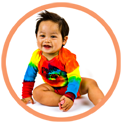 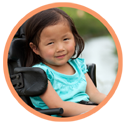 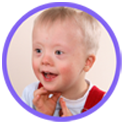 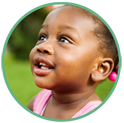 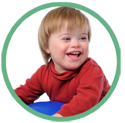 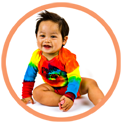 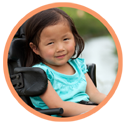 12
Additional Analysis
Additional analysis run to determine if child outcome data varies:
By percent served
By measurement approach used
By exiters no longer eligible
13
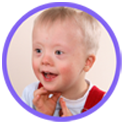 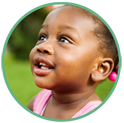 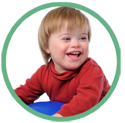 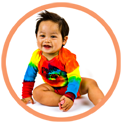 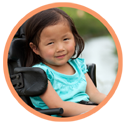 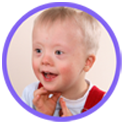 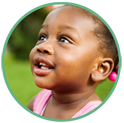 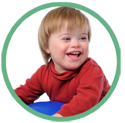 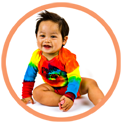 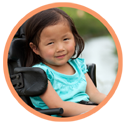 14
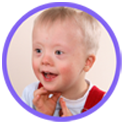 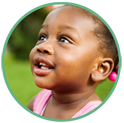 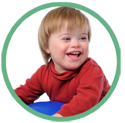 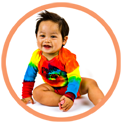 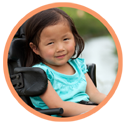 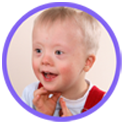 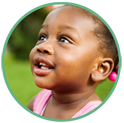 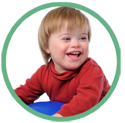 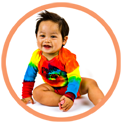 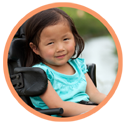 15
Part C Family Indicator
Percent of families who report that early intervention services have helped the family: 

 Know their rights
 Effectively communicate their children's needs
 Help their children develop and learn
16
Surveys used for APR reporting(56 states/jurisdictions reporting)
25 NCSEAM (45%) [same as last year]
24 ECO FOS (43%) [same as last year]
15 using the original FOS (27%) [17 last year]
9 using the revised FOS (16%) [7 last year- added 2]
7 State-developed (13%) [same as last year]
17
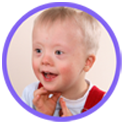 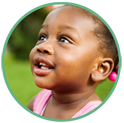 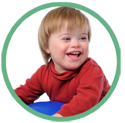 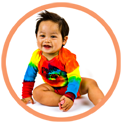 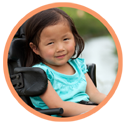 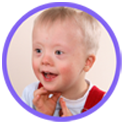 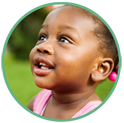 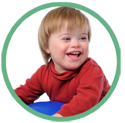 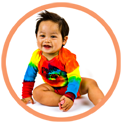 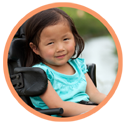 18
Additional Analysis
Additional analysis run to determine if family data varies:
By percent served
By survey used
By child count
19
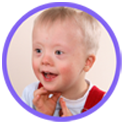 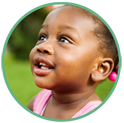 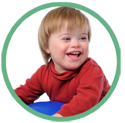 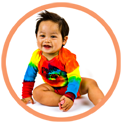 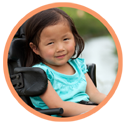 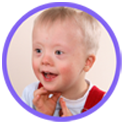 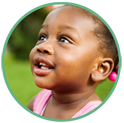 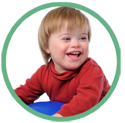 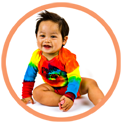 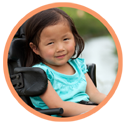 20
Good News!
Consistent data over time
Increasing number of children in the child outcomes data
Increasing number of states in the ‘quality’ data for child outcomes
21
Current Emphasis
Data Quality
Increasing the number of children/families in the data
Pattern checking to identify data quality issues
Training, guidance, supervision, etc.
Use of Data for Program Improvement
Linking data to other data
Interpreting data at the state and local levels
Making plans for improving systems and services
22
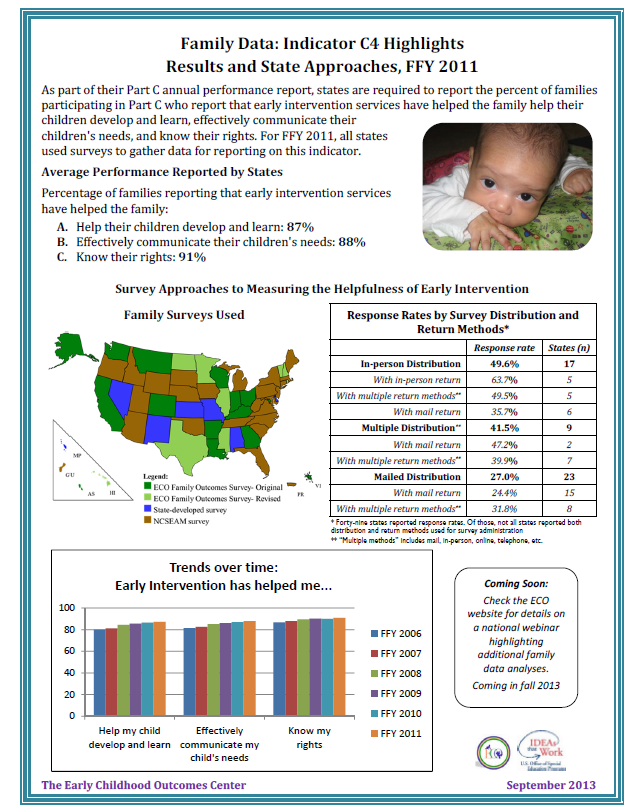 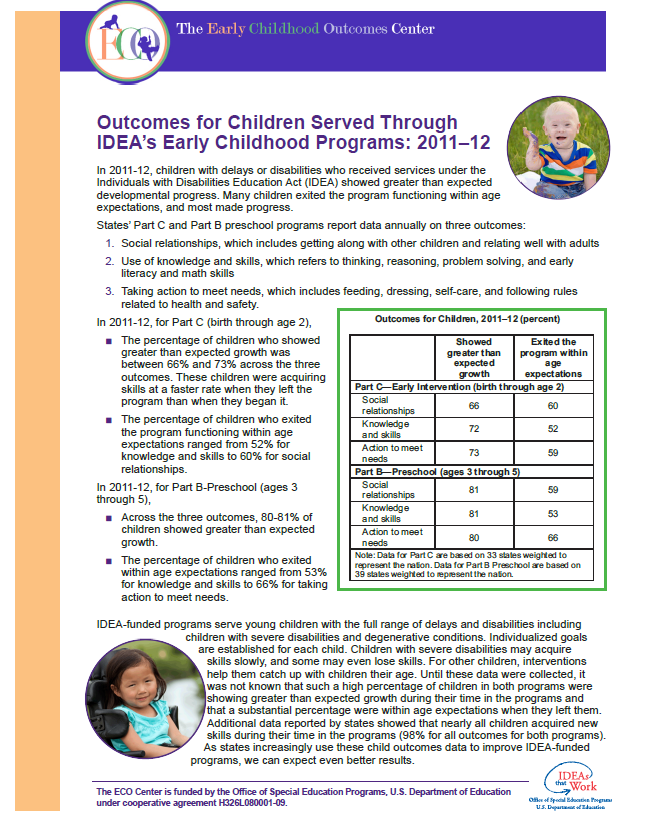 2-page highlights

Fall webinars
23
Find more resources at: 

http://www.the-eco-center.org
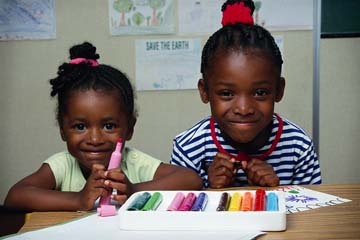 24